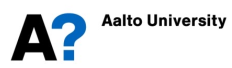 Morris, Z. S. (2009). The truth about interviewing elites. Politics, 29(3), 209-217.TU-L0031 - Qualitative Research Methods
Victor Gomes - 14.5.2024
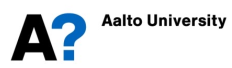 Summary
Main topic
The article examines challenges and assumptions in interviewing elites, including the nature of truth, the honesty of respondents, and the power dynamics between researchers and interviewees..
Recommendations
Philosophical framework: Researchers should place their work within explicit philosophical and reflexive frameworks to improve rigor and pedagogy.
Paradigm awareness: Understand the ontological and epistemological assumptions underlying their research methods..
Reflexivity: Researchers need to be self-critical and acknowledge the influence of their own characteristics on the research process.
Subjectivity in interviews: Accept subjectivity and explore the creation of meaning rather than just seeking objective truths.
Conclusions
Challenge the assumption that an objective truth exists independently of the social actors and recognize the constructed nature of social phenomena.
Address the hidden power researchers wield over respondents through the control of interviews, publication, and interpretation of data.
Consider reframing interviews as collaborative processes, enabling mutual learning and potentially more ethical and inclusive research practices.
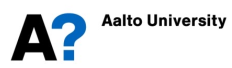 Opinion
Key learnings
The paper highlights the necessity for researchers to be reflexive, acknowledging their influence on the research process.
Accessing elite respondents and managing their control over the interview agenda are significant challenges. Researchers need strategies to balance these dynamics effectively.

Takeaways
The notion that researchers hold significant power over respondents, especially in terms of data interpretation and publication, is an important reminder of the responsibilities researchers bear.
There’s a presumption that elite interviewees manipulate their response. This presumption can lead to overly cynical interpretations (for interviews in general). While awareness of potential biases is necessary, assuming dishonesty can skew the researcher's objectivity.
Interviews are suggested to be a collaborative processes to mitigate issues of subjectivity. This approach could promote engagement and richer data. However, maintaining balance in power dynamics to avoid bias remains a challenge.